Avg Number of Video Services
Scan or click to access more video consumption insights
People are watching more ad-supported video services within their mix as the total number of platforms used levels off
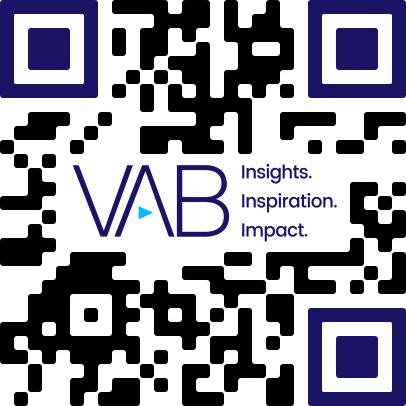 Average Number of Video Services
Adults 18+
11.5
11.1
3.9
(34%)
Non-Paid Services:
4.0
(36%)
8.9
2.4
(27%)
6.9
6.4
6.3
1.4
(22%)
4
4
7.6
Paid Services*:
6.9
6.5
5.0
2016	2017	2018	2019	Q4 2020	Q4 2021	Q4 2022	Q4 2023
Source: TiVo, Q4 2023, Q2 2023 & Q4 2021 Video Trends Report. Video services include cable / satellite / telco (MVPD) subscription in addition to TV Everyhwere apps, broadcast TV and OTT services. *Paid services include authenticated TVE apps associated with Pay TV. Note: Convergent TV represents linear TV and streaming.
Click here to download the full report, ‘What is Convergent TV and Why is it Happening?’ to learn more
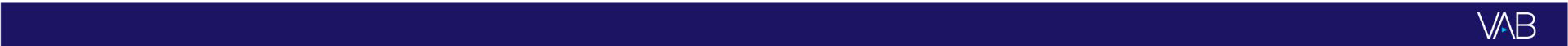 This information is exclusively provided to VAB members and qualified marketers.